NWP Final Project
ATM 562
Dylan Card
Goal:
Examine the effects of vertical wind shear on the development of a cloud in a warm bubble in a neutral environment.

Variables to look at-
Perturbation Pressure
Perturbation Theta (temperature)
Clouds and updrafts
Vorticity
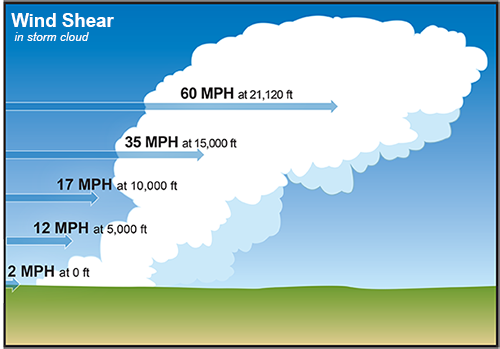 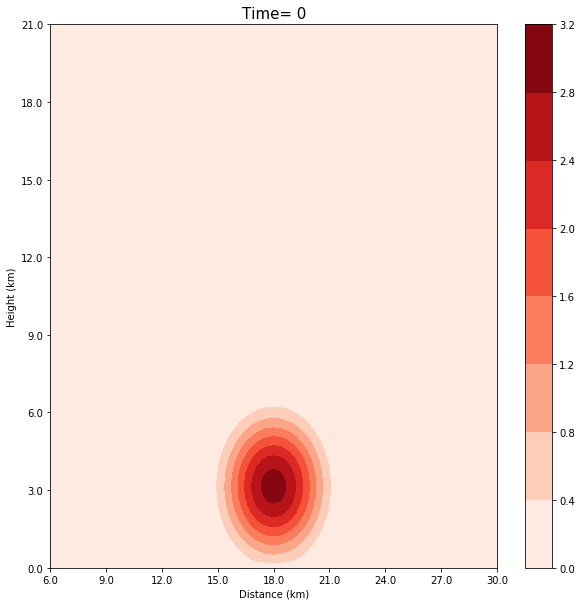 About the model:
Using the neutral environment from model task 5
Warm Bubble (4000mx4000m)
3K amplitude at the center
nx=121, nz=80
dx=dz=300m
dt=1 second (Run for 1000 seconds)
cs=50 m/s
X-dir and Z-dir second order diffusion (0.5)
Warm Rain Microphysics, Allows for the formation of clouds. Latent Heat and Latent Cooling allowed by phase transition

*However rain is only allowed to evaporate to become vapor. Beyond this the rain is just removed. (ie it does not fall)
Shaded is perturbation theta
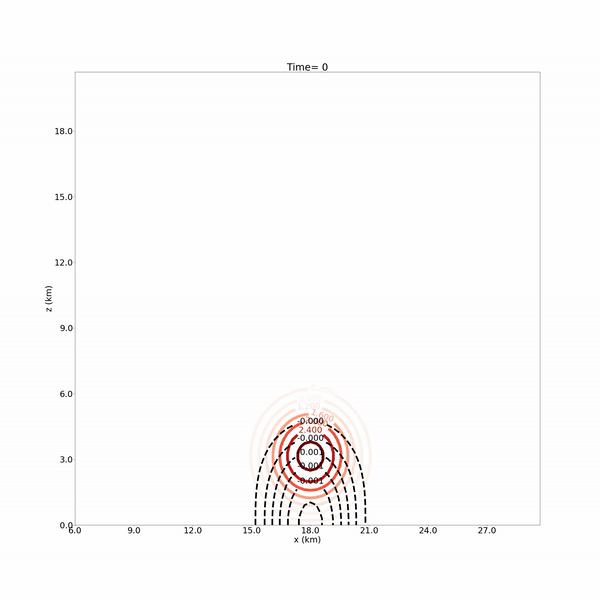 About the model:
Using the neutral environment from model task 5
Warm Bubble (4000mx4000m)
3K amplitude at the center
nx=121, nz=80
dx=dz=300m
dt=1 second (Run for 1000 seconds)
cs=50 m/s
X-dir and Z-dir second order diffusion (0.5)
Warm Rain Microphysics, Allows for the formation of clouds. Latent Heat and Latent Cooling allowed by phase transition

*However rain is only allowed to evaporate to become vapor. Beyond this the rain is just removed. (ie it does not fall)
Shaded is cloud water, contoured (black) perturbation pressure, and contoured (colored) perturbation theta. Wind is shown in quivers
Adding Windshear:
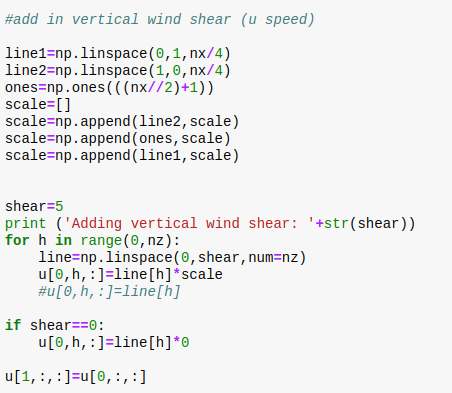 Wind shear initialized through function that linearly increases the wind from the model surface to the model top to the max value.
Horizontally the function also increases the wind speed linearly towards the center of the domain.

This helps reduce strong wind gradients at the boundaries.
Shaded is u-direction wind
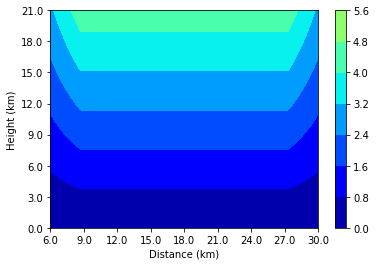 Adding Windshear:
Wind shear initialized through function that linearly increases the wind from the model surface to the model top to the max value.
Horizontally the function also increases the wind speed linearly towards the center of the domain.
5m/s 
Shear
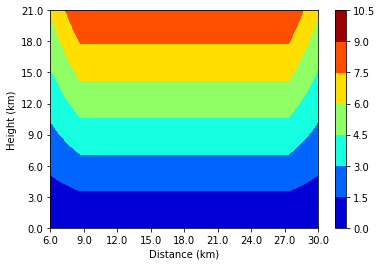 10m/s 
Shear
Shaded is u-direction wind
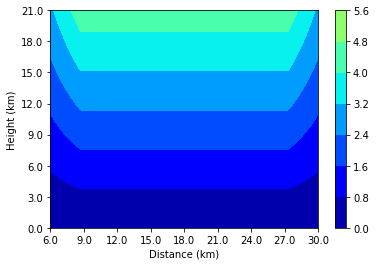 Adding Windshear:
Wind shear initialized through function that linearly increases the wind from the model surface to the model top to the max value.
Horizontally the function also increases the wind speed linearly towards the center of the domain.

From 9-27 km on the x-axis a parcel will feel the full effect of the linear vertical shear
5m/s 
Shear
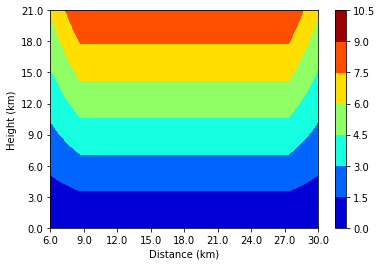 10m/s 
Shear
Adding Windshear:
5m/s Shear
10m/s Shear
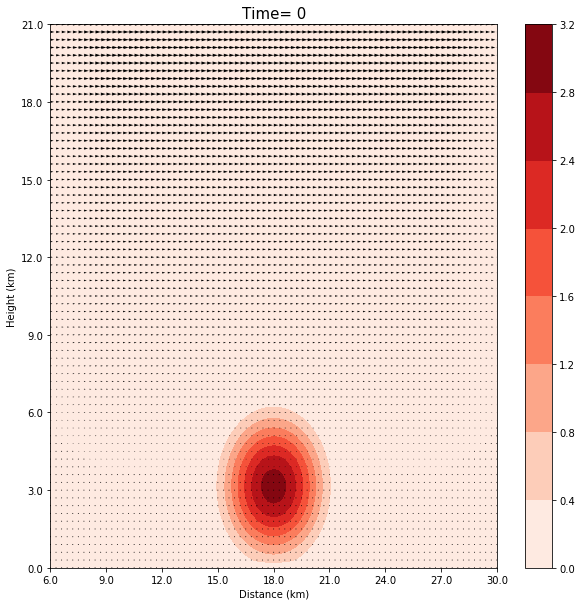 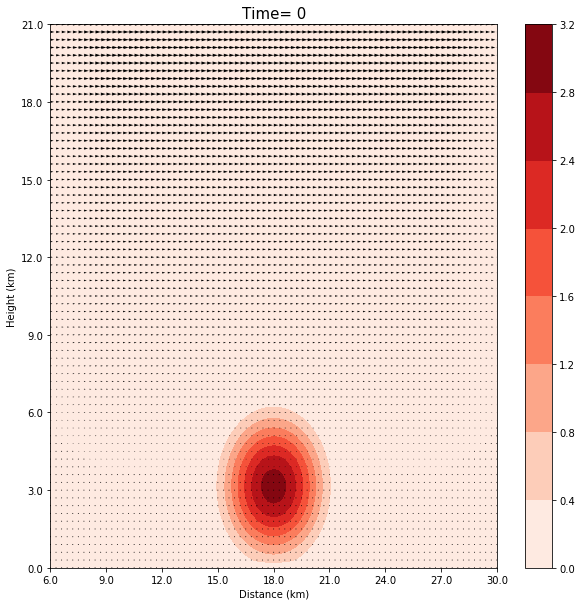 Shaded is perturbation theta and wind in quivers
Model Results:
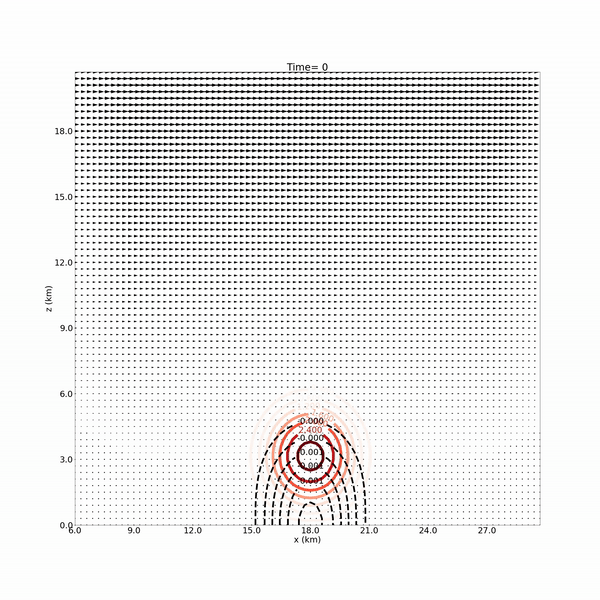 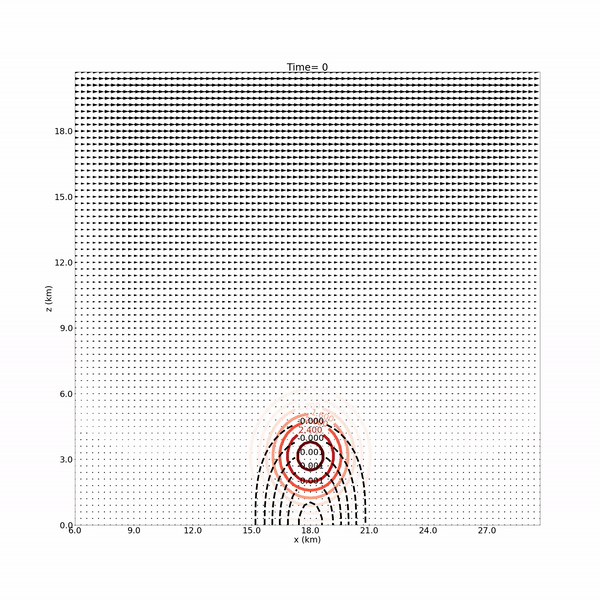 5m/s Shear
10m/s Shear
Shaded is cloud water, contoured (black) perturbation pressure, and contoured (colored) perturbation theta. Wind is shown in quivers
Shaded is cloud water, contoured (black) perturbation pressure, and contoured (colored) perturbation theta. Wind is shown in quivers
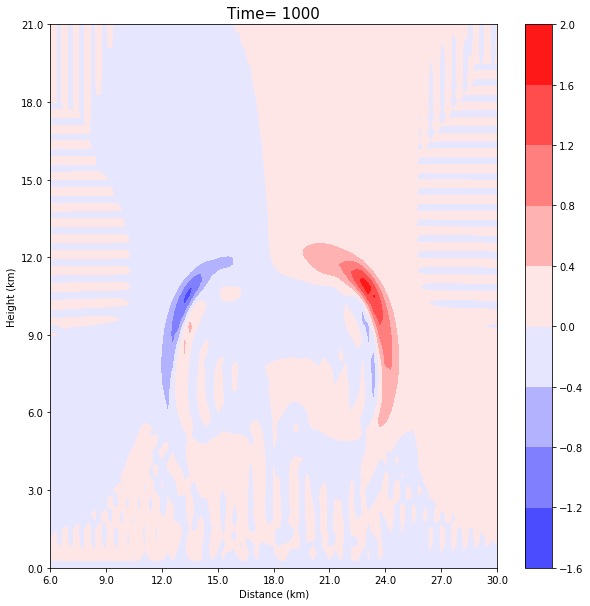 Model Results:
Perturbation Temperature Difference Evolution
5m/s Shear - 0m/s Shear
Shear induces ventilation and causes mixing upshear and displaces heat downshear.

2K warmer downshear but just over 1K colder upshear
Shaded is perturbation theta differences between 5m/s and 0m/s shear cases
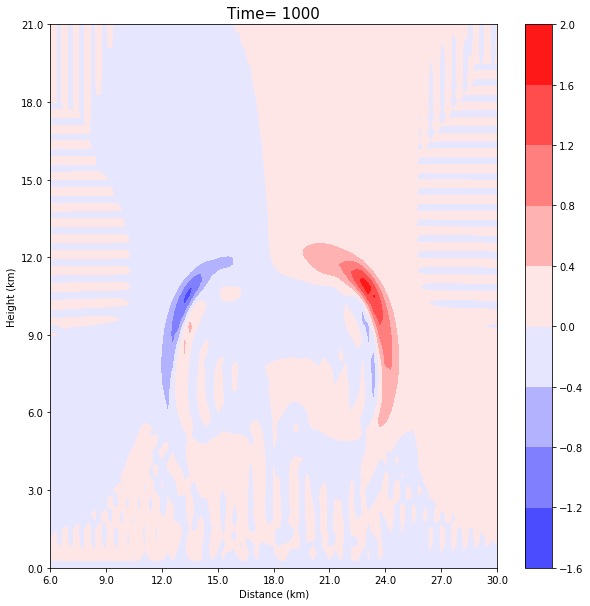 Model Results:
Perturbation Temperature Difference Evolution
5m/s Shear - 0m/s Shear
Latent Cooling upshear caused by cloud mixing with the environment. More cooling in the 5m/s model run.

Latent Heating downshear caused by additional displaced cloud downshear. More heating in the 5m/s model run.
Latent Cooling
Latent Heating
Shaded is perturbation theta differences between 5m/s and 0m/s shear cases
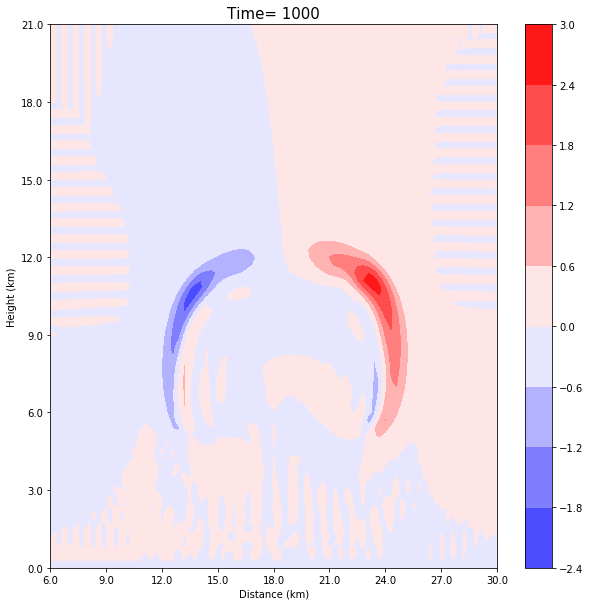 Model Results:
Perturbation Temperature Difference Evolution
10m/s Shear - 0m/s Shear
Shear induces ventilation and causes mixing upshear and displaces heat downshear. (much like the 5m/s model)

3K warmer downshear but just over 2K colder upshear
Shaded is perturbation theta differences between 10m/s and 0m/s shear cases
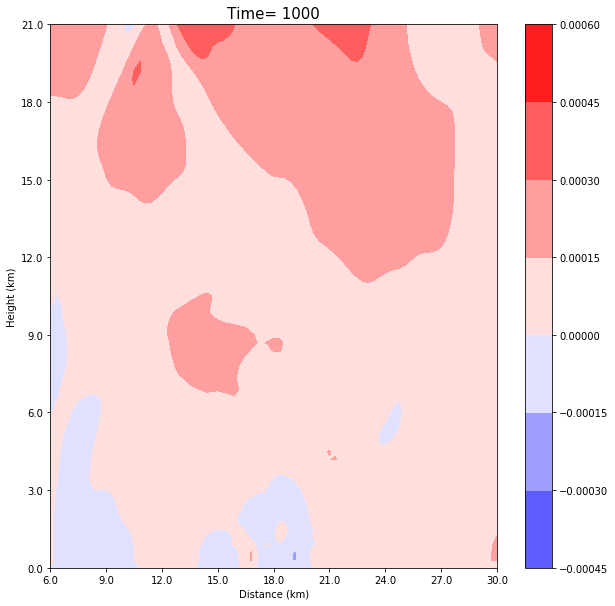 Model Results:
Perturbation Pressure Difference Evolution
5m/s Shear - 0m/s Shear
Most perturbation pressure differences here occur at the top boundary.
Shaded is perturbation pressure differences between 5m/s and 0m/s shear cases
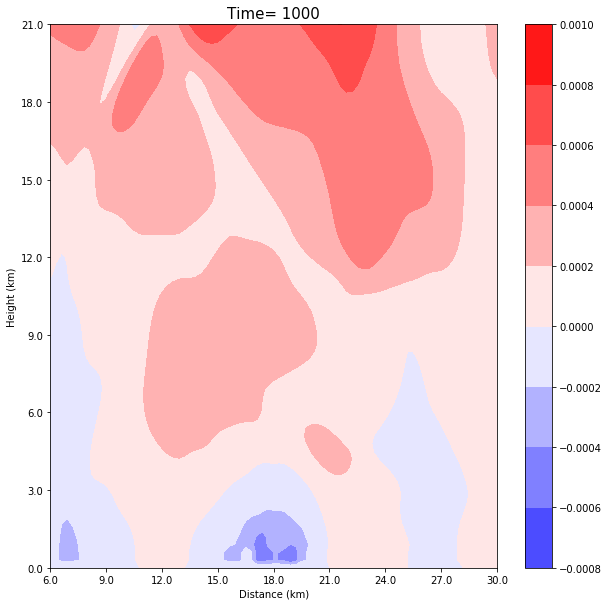 Model Results:
Perturbation Pressure Difference Evolution
10m/s Shear - 0m/s Shear
Most perturbation pressure differences here occur at the top boundary. However in the 10m/s model there is a weak perturbation pressure deficit near the surface.
Shaded is perturbation pressure differences between 10m/s and 0m/s shear cases
Model Results:
Clouds and Vertical Motion Difference Evolution
5m/s Shear - 0m/s Shear
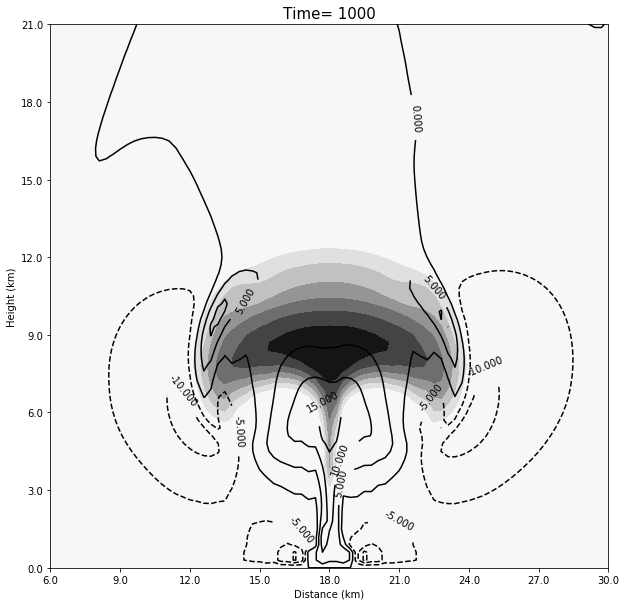 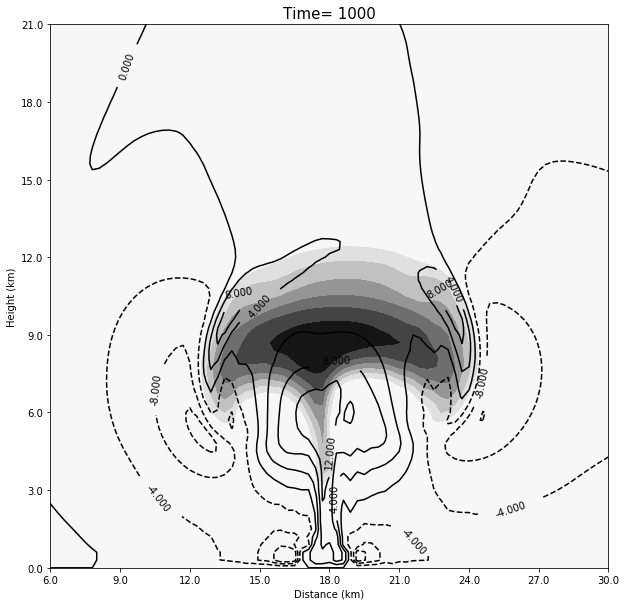 0 m/s
5 m/s
Shaded is cloud water and contoured is vertical motion
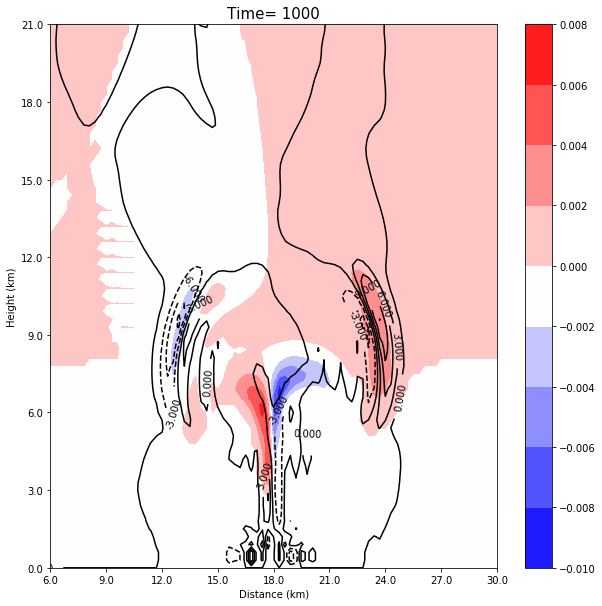 Model Results:
Clouds and Vertical Motion Difference Evolution
5m/s Shear - 0m/s Shear
Shear increases the cloud cover downshear and enhances the vertical motion on the downshear cloud edge

Also notice the displacement in the updraft. It tilts upshear
Shaded is cloud water and contoured is vertical motion differences between 5m/s and 0m/s shear cases
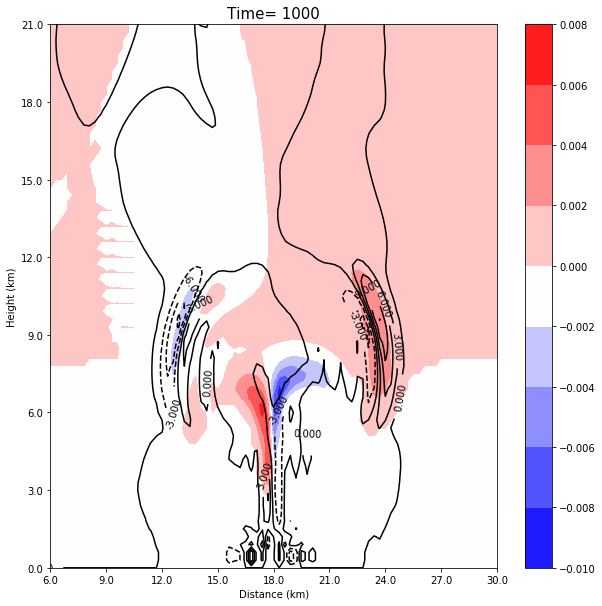 Model Results:
Clouds and Vertical Motion Difference Evolution
5m/s Shear - 0m/s Shear
Shear increases the cloud cover downshear and enhances the vertical motion on the downshear cloud edge

Also notice the displacement in the updraft. It tilts upshear
Shaded is cloud water and contoured is vertical motion differences between 5m/s and 0m/s shear cases
Model Results:
Clouds and Vertical Motion Difference Evolution
10m/s Shear - 0m/s Shear
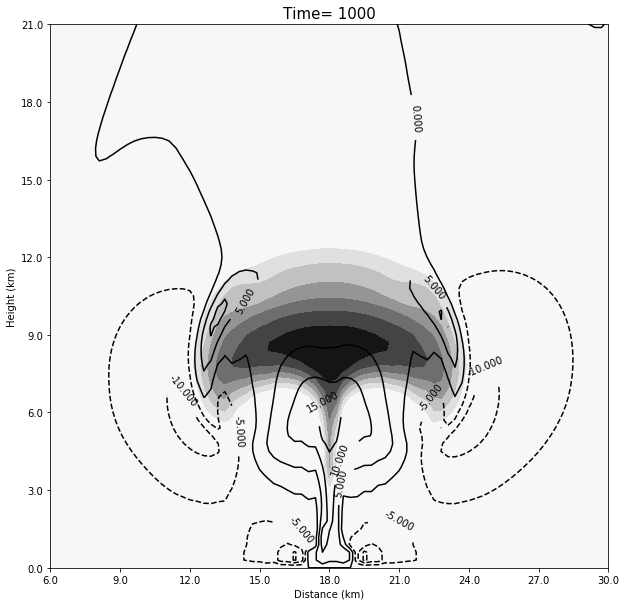 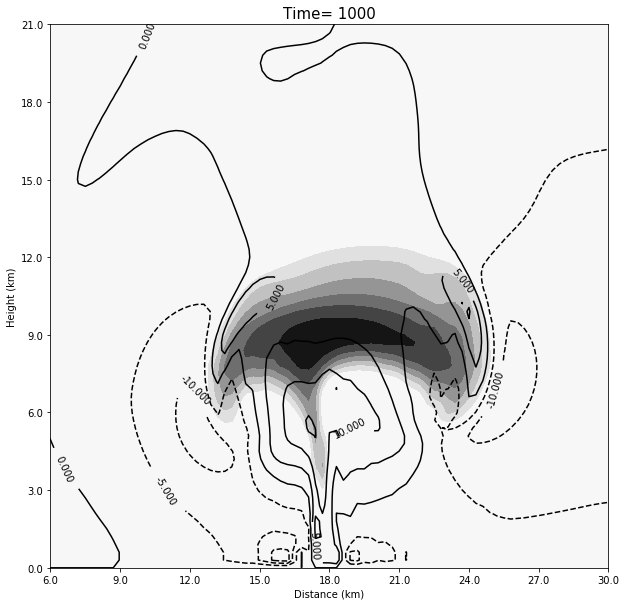 0 m/s
10 m/s
Shaded is cloud water and contoured is vertical motion
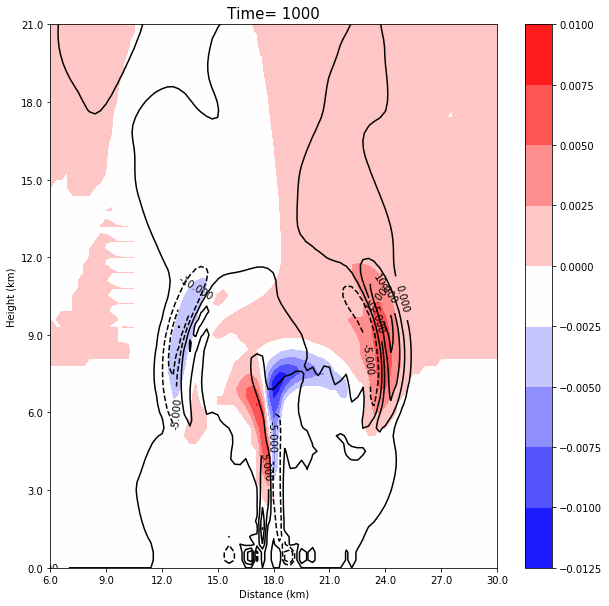 Model Results:
Clouds and Vertical Motion Difference Evolution
10m/s Shear - 0m/s Shear
Shear increases the cloud cover downshear and enhances the vertical motion on the downshear cloud edge

Also notice the displacement in the updraft. It tilts upshear

These results are even stronger in this 10m/s shear model run!
Shaded is cloud water and contoured is vertical motion differences between 10m/s and 0m/s shear cases
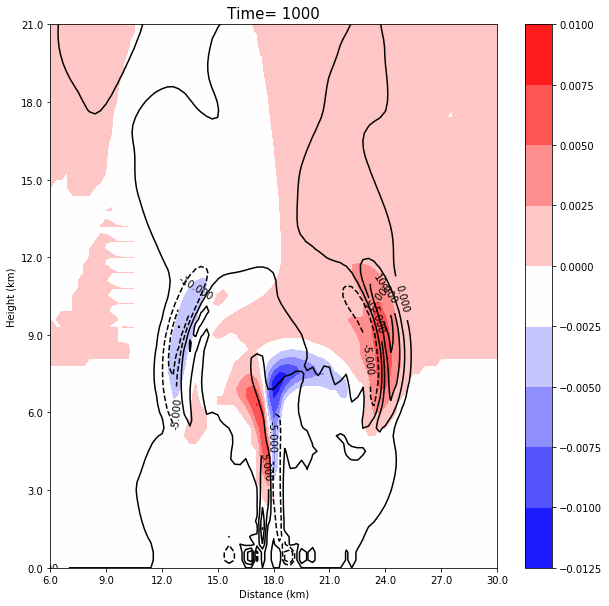 Model Results:
Clouds and Vertical Motion Difference Evolution
10m/s Shear - 0m/s Shear
Shear increases the cloud cover downshear and enhances the vertical motion on the downshear cloud edge

Also notice the displacement in the updraft. It tilts upshear

These results are even stronger in this 10m/s shear model run!
Shaded is cloud water and contoured is vertical motion differences between 10m/s and 0m/s shear cases
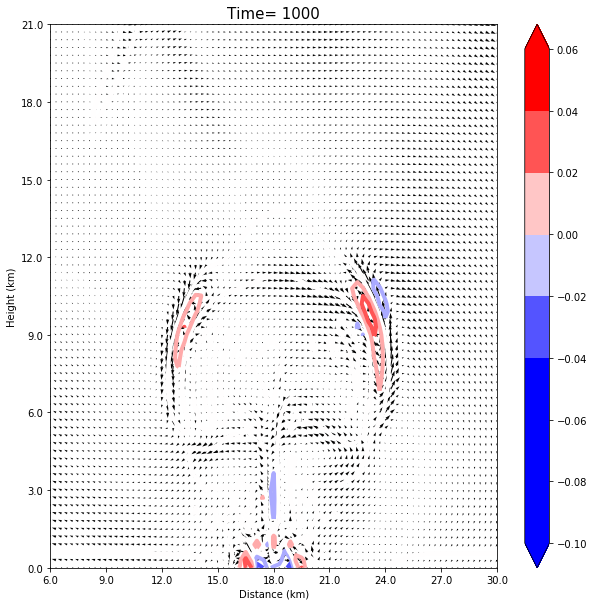 Model Results:
Horizontal Vorticity Difference Evolution
5m/s Shear - 0m/s Shear
Shear increases the vorticity downshear

This is because the environment provides additional vorticity downshear
Colored contours are vorticity and quiver wind differences between 5m/s and 0m/s shear cases
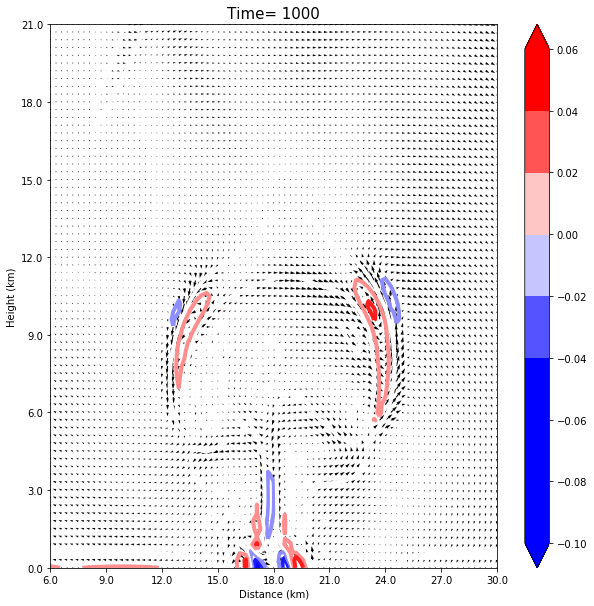 Model Results:
Horizontal Vorticity Difference Evolution
10m/s Shear - 0m/s Shear
Shear increases the vorticity downshear

This is because the environment provides additional vorticity downshear

The resulting vorticity is even stronger in the 10m/s model run
Colored contours are vorticity and quiver wind differences between 10m/s and 0m/s shear cases
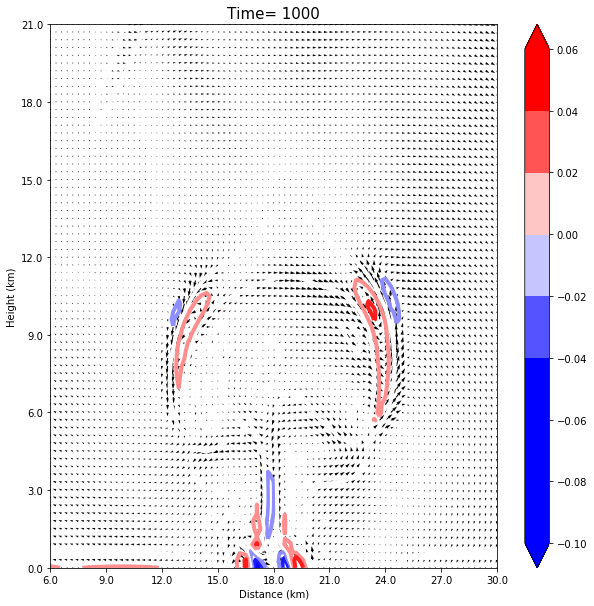 Model Results:
Horizontal Vorticity Difference Evolution
10m/s Shear - 0m/s Shear
I want to point out the interesting things going on at the surface of the model

Though I have neglected rainfall, latent cooling still results in the development of what looks like a cold pool (you can see the vorticity couplet at the surface)
There is also a signal of this in the perturbation pressure analysis

Though this looks like a cold pool it is quite possibly not as this signal does not show up in the perturbation theta analysis
Colored contours are vorticity and quiver wind differences between 5m/s and 0m/s shear cases
Implementing shear and moisture in the cloud model developed in class presented a few additional complexities.

The 10m/s shear model run developed large asymmetries in the cloud structure.
Causing more latent heat release downshear and extra latent cooling upshear due to ventilation
Clouds carried downshear as a result of the increased shear
Additional horizontal vorticity downshear
Tilting of the updraft upshear

In both sheared model runs an interesting feature develops along the surface that looks like a cold pool but does not have a perturbation theta associated with it

Though rainfall was neglected in this model it could be added to better resolve how rain may slow and change the updraft

More complex microphysics with ice could possibly be added
Conclusion:
Model Final Project
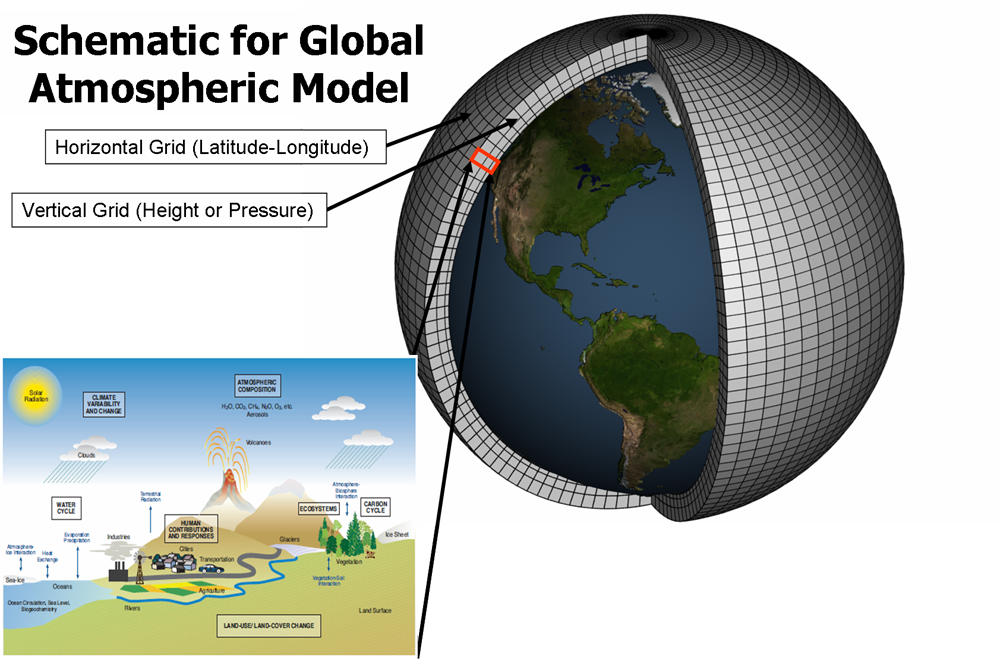